基于XXXXXX的XXXX研究
XXXXXXXXXX项目XX检查汇报答辩
指导老师：XX      汇报人：XX
目录
项目简介
一
Project Introduction
进展情况
二
Procedure Description
资金使用
三
Use of Funds
后期计划
四
Future Plans
人员分工
五
Division of Staff
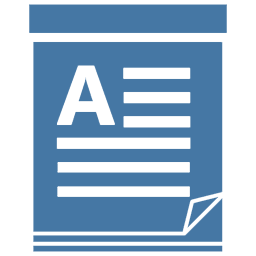 项目简介
项目简介
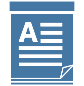 流程一
流程二
流程三
流程四
项目简介
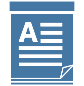 流程一
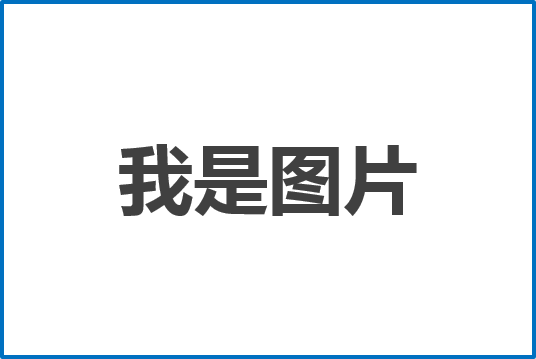 流程二
流程三
流程四
请在此输入描述性文字
请在此输入描述性文字
项目简介
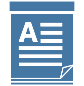 流程一
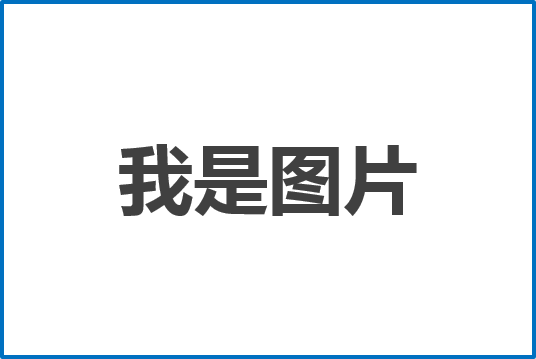 流程二
流程三
流程四
请在此输入描述性文字
请在此输入描述性文字
项目简介
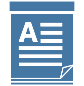 流程一
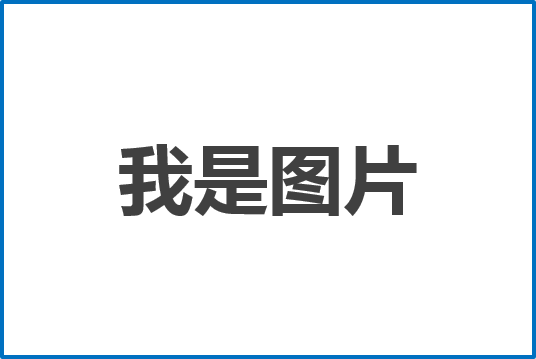 流程二
流程三
流程四
请在此输入描述性文字
请在此输入描述性文字
项目简介
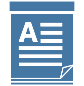 流程一
请在此输入总结性文字
请在此输入总结性文字
请在此输入总结性文字
请在此输入总结性文字
请在此输入总结性文字
请在此输入总结性文字
请在此输入总结性文字
流程二
流程三
流程四
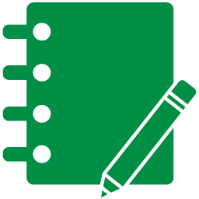 进展情况
进展情况
2014.9-11
请在此输入描述性文字；
请在此输入描述性文字；
请在此输入描述性文字。
2015.1-4
请在此输入描述性文字；
请在此输入描述性文字；
请在此输入描述性文字。
2014.4-6
请在此输入描述性文字；
请在此输入描述性文字；
请在此输入描述性文字。
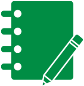 2014
2015
5
6
7
8
9
10
11
12
1
2
3
4
2014.6-9
请在此输入描述性文字；
请在此输入描述性文字；
请在此输入描述性文字；
请在此输入描述性文字。
2014.11-2015.1
请在此输入描述性文字；
请在此输入描述性文字；
请在此输入描述性文字；
请在此输入描述性文字。
计划进展
进展情况
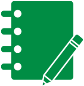 2014.4
2014.5
2014.6
2014.7
2014.8
2014.9
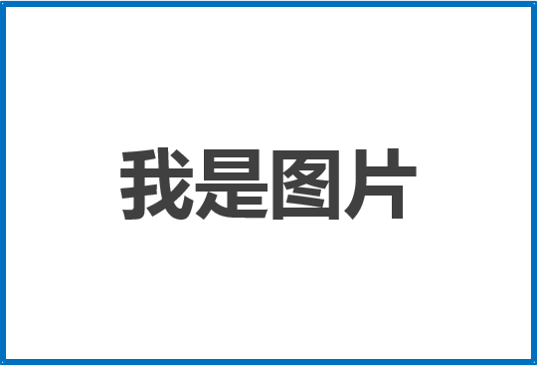 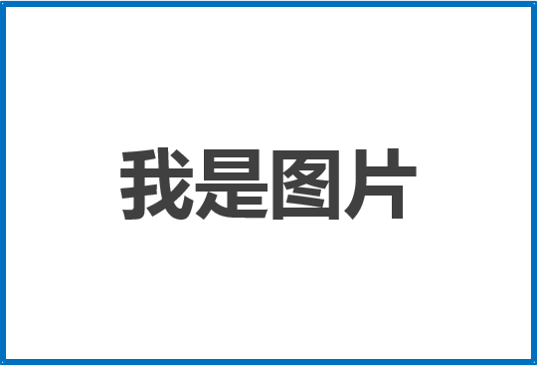 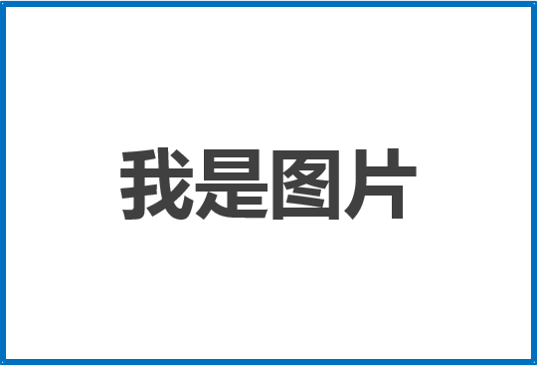 2014.4.21-5.24
1、请在此输入描述性文字。
2、请在此输入描述性文字。
3、请在此输入描述性文字。
实际进展
进展情况
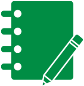 2014.4
2014.5
2014.6
2014.7
2014.8
2014.9
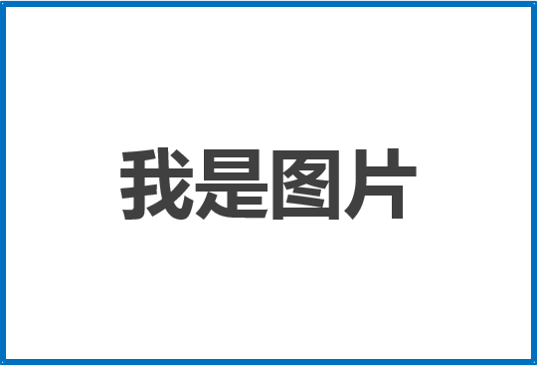 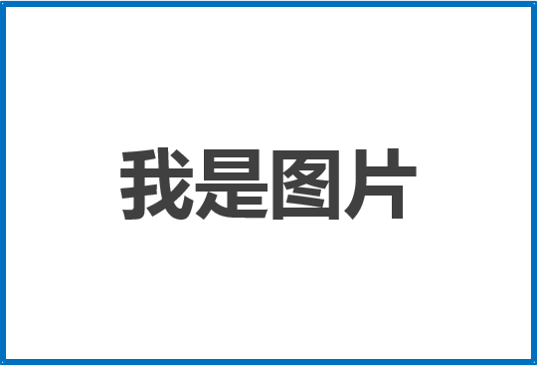 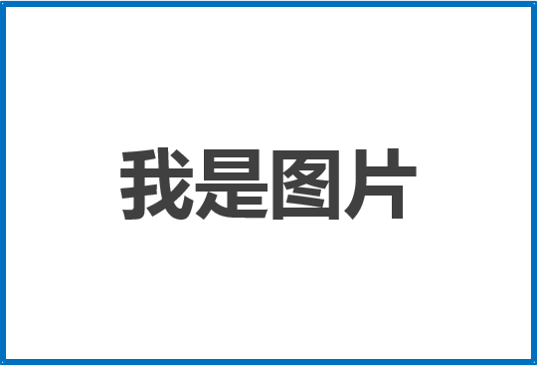 2014.5.25-6.26
1、请在此输入描述性文字。
2、请在此输入描述性文字。
3、请在此输入描述性文字。
实际进展
进展情况
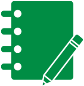 2014.4
2014.5
2014.6
2014.7
2014.8
2014.9
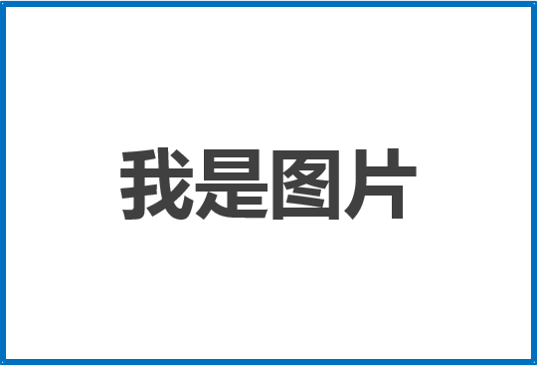 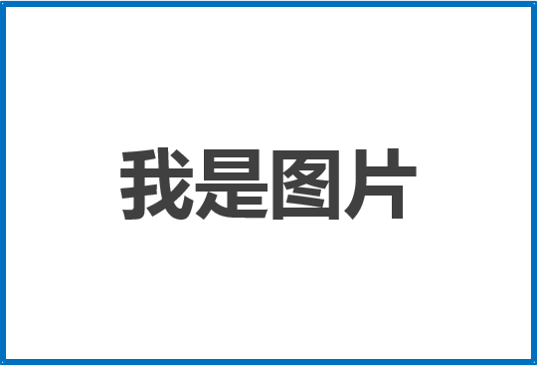 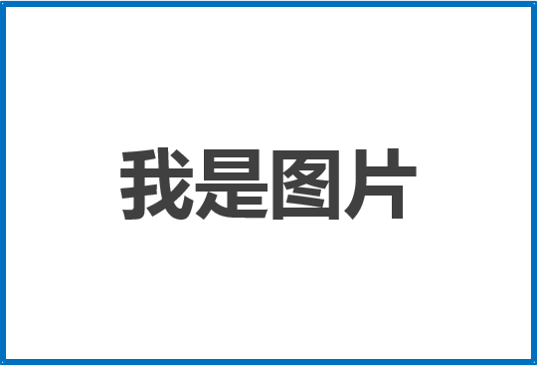 2014.6.27-7.14
1、请在此输入描述性文字。 
2、请在此输入描述性文字。 
3、请在此输入描述性文字。
实际进展
进展情况
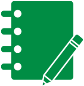 2014.4
2014.5
2014.6
2014.7
2014.8
2014.9
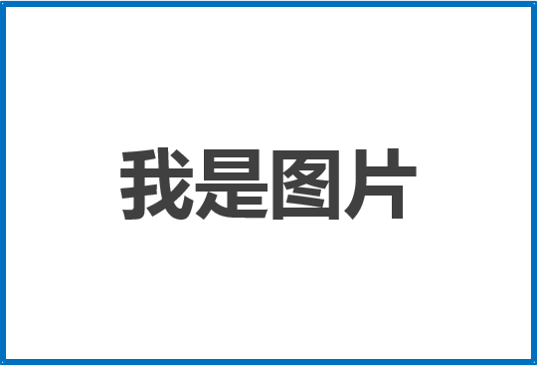 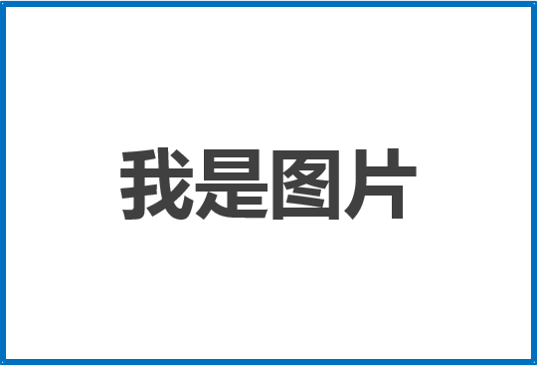 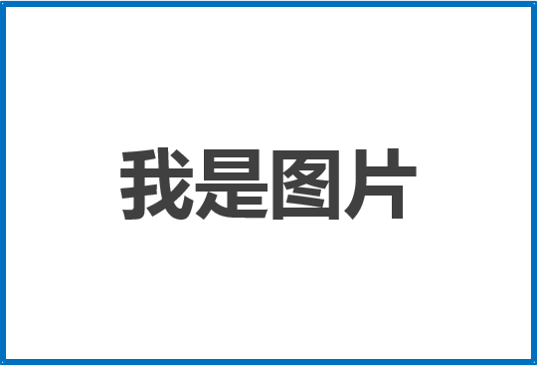 2014.7.15-8.20
1、请在此输入描述性文字。 
2、请在此输入描述性文字。 
3、请在此输入描述性文字。
实际进展
进展情况
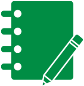 2014.4
2014.5
2014.6
2014.7
2014.8
2014.9
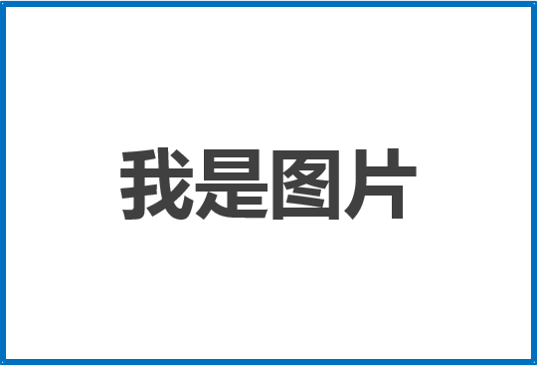 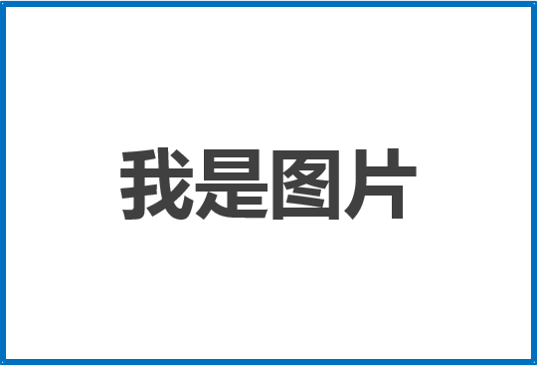 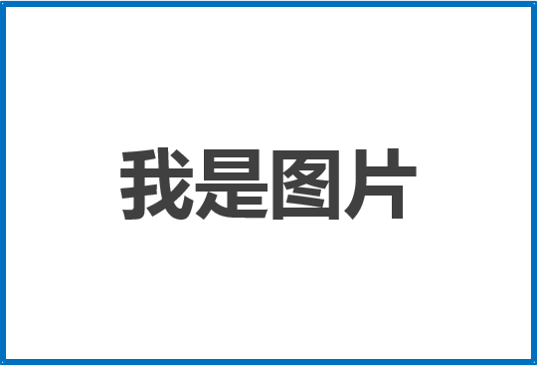 2014.8.21-9.18
1、请在此输入描述性文字。 
2、请在此输入描述性文字。 
3、请在此输入描述性文字。
实际进展
资金使用
资金使用
6000元
10000元
1000元
3000元
实验仪器设备制作费用
测量设备购置费用
动力能源和试验费用
论文发表和专利申请费用
资金预算
资金使用
10000元
请在此输入描述性文字
请在此输入描述性文字；
请在此输入描述性文字。
3000元
请在此输入描述性文字
请在此输入描述性文字；
请在此输入描述性文字。
1000元
请在此输入描述性文字
请在此输入描述性文字；
请在此输入描述性文字。
100元
请在此输入描述性文字
请在此输入描述性文字；
请在此输入描述性文字。
实际支出
资金使用
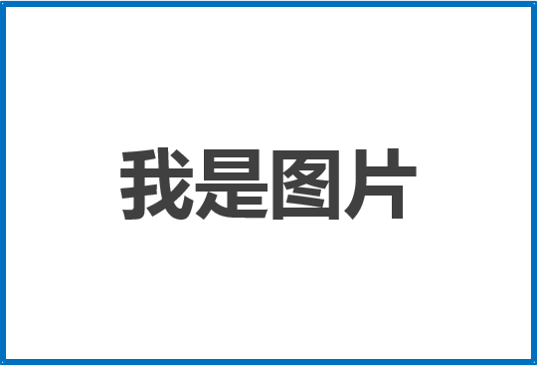 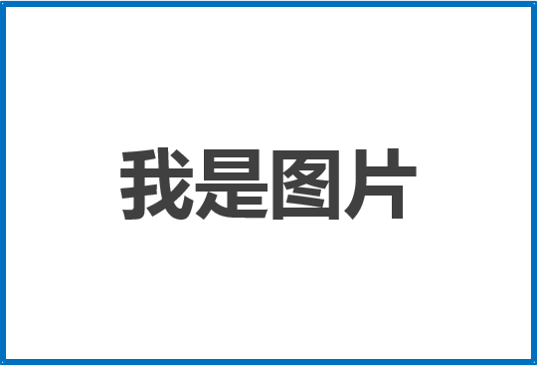 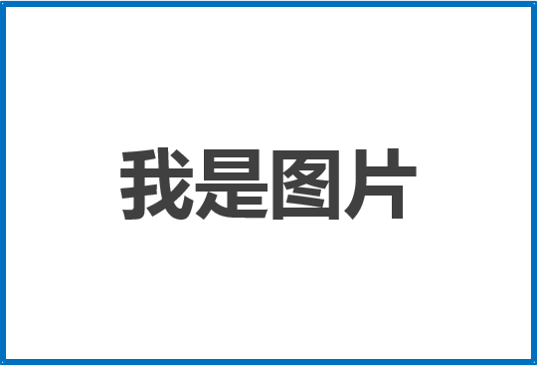 1560元
3200元
3200元
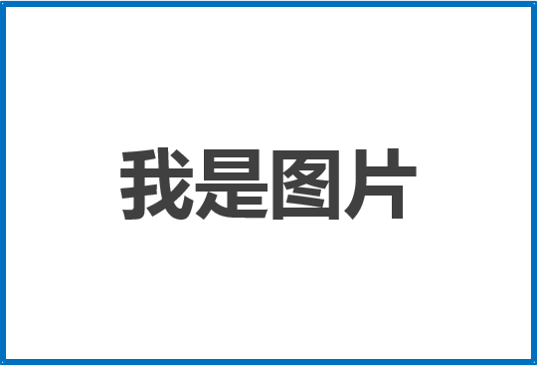 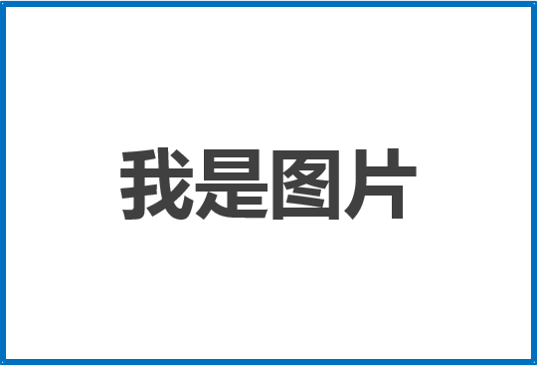 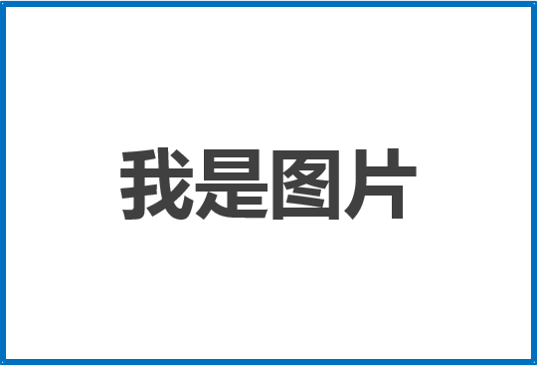 1460元
1100元
1000元
请在此输入描述性文字(10000元)
请在此输入描述性文字；
请在此输入描述性文字。
实际支出
资金使用
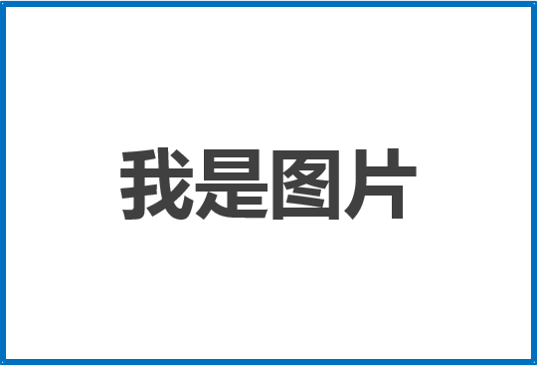 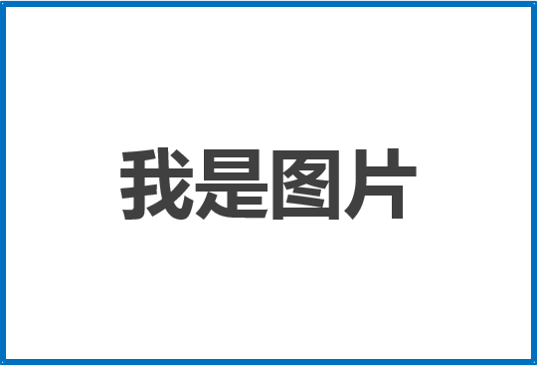 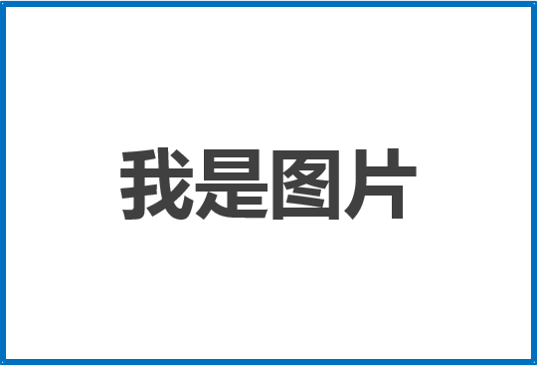 1160元
450元
85元
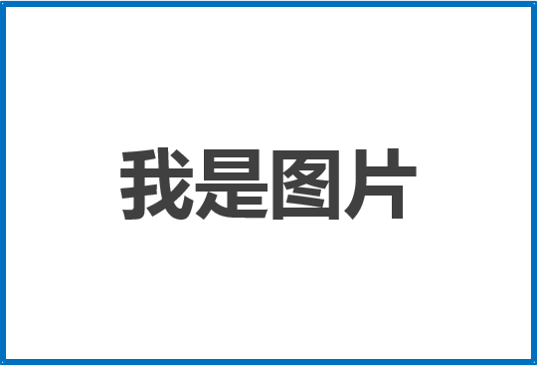 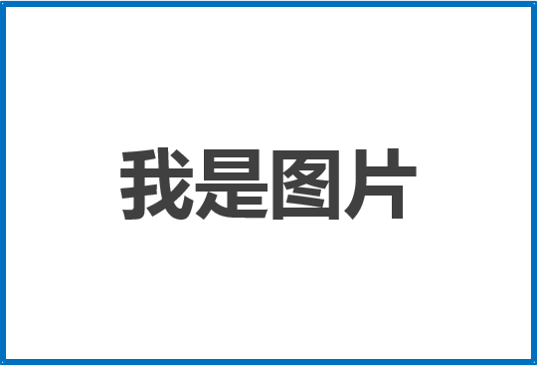 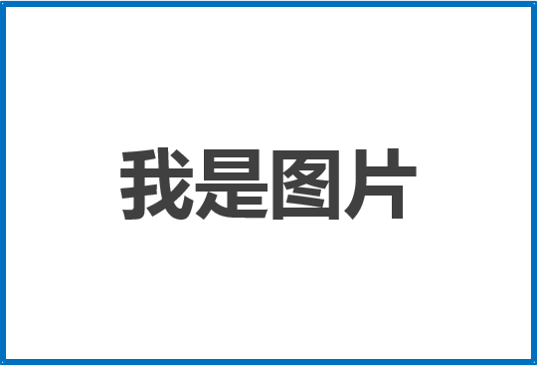 50元
89元
40元
请在此输入描述性文字(3000元)
请在此输入描述性文字；
请在此输入描述性文字。
实际支出
资金使用
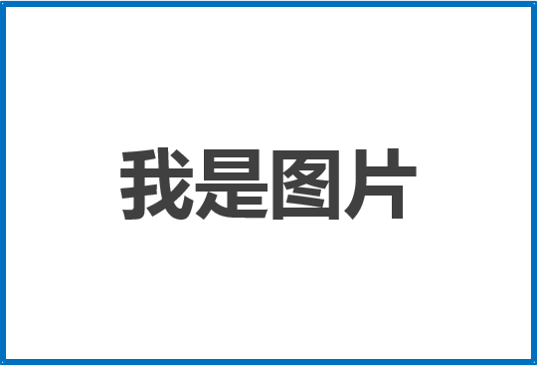 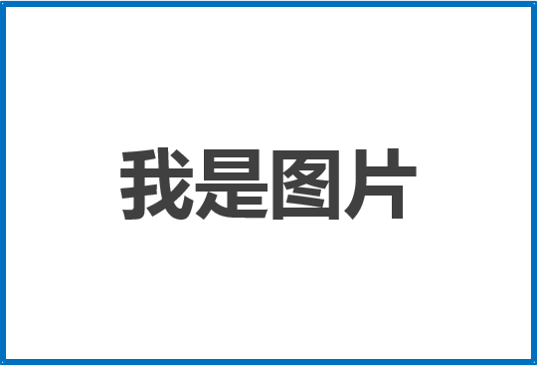 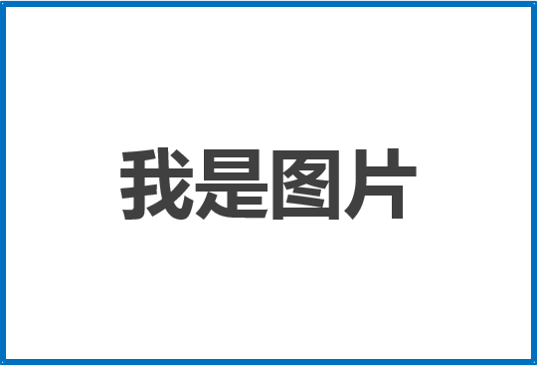 109.3元
30元
33元
请在此输入描述性文字(1000元)
请在此输入描述性文字；
请在此输入描述性文字。
实际支出
后期计划
后期计划
已完成工作
待完成工作
请在此输入描述性文字；
请在此输入描述性文字。
请在此输入描述性文字；
请在此输入描述性文字。
请在此输入描述性文字。
请在此输入描述性文字；
请在此输入描述性文字。
请在此输入描述性文字；
请在此输入描述性文字。
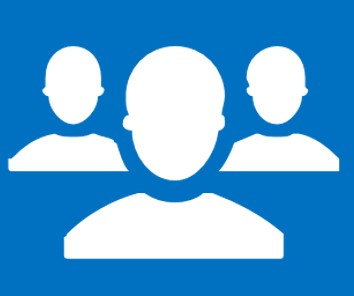 人员分工
人员分工
姓名
请在此输入描述性文字；
请在此输入描述性文字。
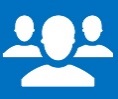 姓名
请在此输入描述性文字；
请在此输入描述性文字。
姓名
请在此输入描述性文字。
姓名
请在此输入描述性文字。
收获
1、请在此输入描述性文字；
2、请在此输入描述性文字；
3、请在此输入描述性文字。
敬请老师批评指正
基于XXXXXX的XXXX研究